La geopolitica. Mackinder e Mahan
Prof. Pasquale Iuso
Corso di Laurea Magistrale in Politiche Internazionali e della Sostenibilità
Storia e geopolitica del Novecento
Mackinder e Mahan
Prenderemo in considerazione ALCUNE teorie geopolitiche (ne esistono anche altre) che ci accompagnano dall’800 a tutto il 900…e oltre

Le prime due sono:
Potere continentale – John Mackinder
Potere marittimo – Alfred Mahan (…….e Julien Corbett)
Potenze marittime e potenze continentali
Quali differenze: USA/URSS; GB/Russia; 
La massa continentale euroasiztica forma l’ «ISOLA MONDO» che comprende:
PAESI esterni: economicamente floridi in virtù dei traffici via mare
PAESI interni: territori enormi e di grandi risorse ma poco abitati ed economicamente arretrati
L’evoluzione politica del pianeta è il risultato delle variazioni dei rapporti di forza paesi interni e paesi esterni
Concetti ancora oggi interessanti: 
Ripartizione terre e mari = fattore essenziale nella storia politica
Importanza navigazione marittima
Organizzazione economica dei grandi spazi interni come base di ogni forza politica
L’Heartland o Area Pivot
John Meckinder (1861-1947): area pivot e poi hearthland (1904 e 1919): controllare l’hearthland garantisce alla massa euroasiatica (isola mondo) il dominio mondiale.
Definisce la sua teoria a fine 800 e la pubblica nel 1904: prestare sempre attenzione a quando queste teorie vengono definite e scritte
Dal cuore di Eurasia muovono le grandi invasioni del passato verso la «mezzaluna interna» (Europa, Medio Oriente, India, Cina)
La scoperta dell’America offrì all’Europa la superiorità sulla massa euroasiatica per estendere il suo dominio sulla «mezzaluna esterna»
L’Heartland o Area Pivot
Inizio 900: le ferrovie russe e l’industrializzazione tedesca mettono in pericolo il dominio GB che rompe l’alleanza con la Germania per avvicinarsi a Parigi, agli USA, al Giappone
L’herthland prima della 1GM era in Siberia e nell’Asia centrale da dove Mosca poteva minacciare l’India, il cuori dell’Impero GB
Dopo la 1GM si sposta amplia verso i Balcani, il Mar Nero fino all’Adriatico perché il nemico è divenuto la Germania che non doveva accedere alle risorse della massa continentale (area cuscinetto), ma in Russia è anche scoppiata la rivoluzione
Con la 2GM l’hearthland si sposta di nuovo ad est e nasce un secondo hearthland marittimo nel cuore dell’Atlantico
Mackinder. Teoria dell’Heartland
chi controlla l’est Europa comanda l’Hearthland

chi controlla l’Hearthland comanda l’isola-mondo

chi controlla l’isola-mondo comanda il mondo
L’area Pivot di Mackinderhttps://www.termometropolitico.it/1248303_mappe-geopolitiche-globalizzazione.html
Il modello geopolitico di Mackinder ebbe un forte impatto nella politica estera, e nel  rimodellamento di alleanze all’interno del continente europeo.
Elaborò questo modello agli albori del 1900, pochi anni dopo la morte del cancelliere tedesco Bismarck. Il Regno Unito, per allora, era una potenza in declino: il potere marittimo della corona inglese si era notevolmente ridotto, a fronte dell’auge degli Stati Uniti come nuova potenza commerciale (gli effetti della rivoluzione dei trasporti)
I progressi compiuti nel campo scientifico introdussero una serie di novità che avrebbero rivoluzionato, nel giro di pochi anni, tanto la società come le relazioni di potere. 
Per Mackinder, l’innovazione con un maggior impatto geopolitico sarebbe stata l’introduzione massiva delle ferrovie: il futuro del commercio mondiale si sarebbe stato appannaggio della grande massa continentale eurasiatica. 
Chi avesse avuto la capacità di controllare il commercio – come fonte primaria del potere economico e politico – della massa eurasiatica avrebbe dominato il mondo.
L’area Pivot di MackinderNota: https://www.termometropolitico.it/1248303_mappe-geopolitiche-globalizzazione.html
Identificazione della regione pivot: Mackinder sosteneva che durante la storia dell’umanità, la grande regione dell’est Europa, fino agli Urali è stata decisiva per gli spostamenti degli equilibri di potere sul continente. Di conseguenza la Russia sarebbe divenuta il cuore del commercio mondiale. 
Considerando la forza dell’impero tedesco, Mackinder incentivò la paura contro l’avversario tedesco, consegnando alla storia un rovesciamento del sistema di alleanze. 
L’accerchiamento prodotto dall’intesa tra Francia, Regno Unito e Russia produsse, nei tedeschi, il sentimento d’angustia e di limitazione dello spazio vitale (il lebensraum, riutilizzato qualche anno più tardi come elemento legittimante della politica espansionista nazista da Karl Haushofer).
L’area Pivot di Mackinder
L’ Heartland nel primo 900 https://www.geopolitica.info/heartland/
Mackinder per primo capì l’importanza della rivoluzione ferroviaria, ipotizzando che i progressi conseguiti nel trasporto terrestre avrebbero spostato il baricentro geopolitico del mondo in Eurasia, l’Heartland, riducendo drasticamente l’importanza del controllo dei mari e – quindi, le capacità britanniche di mantenere l’egemonia.
Nell’Eurasia, le minacce principali provenivano da potenze emergenti: Germania, Russia e Giappone. Onde evitare che, sfruttando l’enorme bacino di risorse offerte dall’Heartland, potesse affermarsi una grande potenza ostile, l’obiettivo britannico avrebbe dovuto essere il contenimento dei principali attori eurasiatici, ricorrendo ad alleanze strategiche, creando stati-cuscinetto e, soprattutto, evitando la formazione di un asse russo-tedesco: le risorse naturali e territoriali russe congiunte alla potenza navale e industriale tedesca avrebbero costituito un grave pericolo.
Come fu accolta la teoria? 
L’idea degli stati-cuscinetto fu ripresa durante la conferenza di pace di Parigi del 1919, circoscritta all’ambito europeo, per evitare contatti tra quelli che furono gli imperi centrali.
L’Heartland nel secondo 900https://www.geopolitica.info/heartland/
Nel secondo dopoguerra, gli studi geopolitici furono accolti con interesse negli Stati Uniti, usciti dalla seconda guerra mondiale come unica superpotenza e intenzionati a far durare il nuovo status quo.
La geopolitica e la teoria dell’Heartland e del potere marittimo contribuirono alla formazione delle dottrine di politica estera statunitense per l’intero corso della guerra fredda sia a livello globale sia a livello locale.
Fino al crollo dell’Unione Sovietica, le amministrazioni susseguitesi a Washington fecero proprio il monito di Mackinder: 
evitare la formazione di una grande potenza eurasiatica, ricorrendo ad alleanze strategiche (convertendo il Giappone in uno stato-satellite, ma anche sfruttando la crisi cino-sovietica, avvicinandosi alla Repubblica Popolare Cinese) e contenendo la minaccia sovietica su ogni fronte (dal Vietnam all’Afghanistan).
Area Pivot = Heartland: il 900
Heartland
La teoria di Mackinder ha influenzato generazioni di geografi e geopolitici
La cartina che segue mostra 
1) la centralità dell’Heartland fino all’ingresso degli USA nella scena globale
2) il limite dell’isola mondo e l’intreccio con il Sea Power di A. Mahan (che vedremo oggi) e con il Rimland di N. Spykman
Tenere bene a mente i periodi storici di riferimento 
La combinazione delle tre teorie offre una rappresentazione fondamentale della geopolitica del Novecento
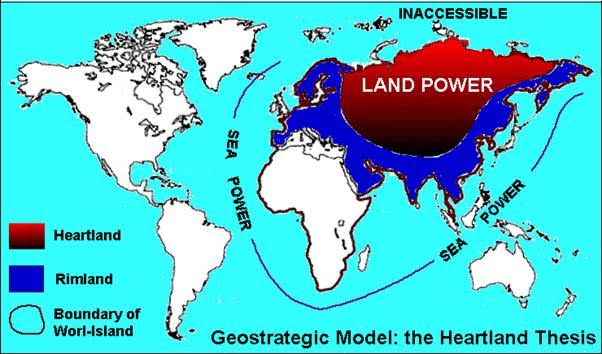 Fonte: http://www.indiandefencereview.com/news/the-relevance-of-geography-and-history-in-the-maritime-domain/
Teoria del potere marittimo
Due sono gli esponenti della definizione del potere marittimo:
Julien Corbett
Alfred Mahan
Entrambi vivono a cavallo dei due secoli (XIX e XX); il primo è inglese il secondo USA. 
Entrambi scrivono e riflettono mentre si assiste all’apogeo ed alla crisi del sistema di Vienna e della definizione dei due blocchi a fine ‘800.
Entrambi assistono all’emergere ed all’espansione della potenza americana prima nel continente e poi al di fuori di esso.
Entrambi scrivono e riflettono in contemporanea a Mackinder.
Corbett in particolare cerca di aggiornare la teoria di Clausewitz sulla guerra trasferendola nella dimensione marittima.
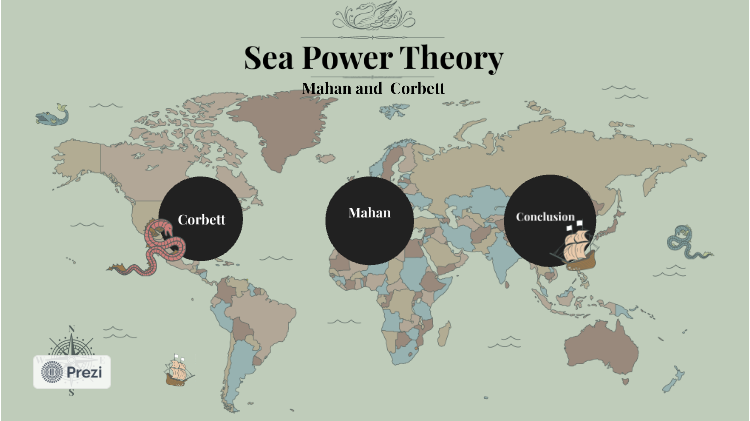 Fonte: https://prezi.com/p/wap_hofekv_n/sea-power-theory/
Teoria del potere marittimo: Corbett
Julian Corbett (1854 – 1922), come Mahan vedeva la guerra navale come parte delle politiche più ampie di una nazione. 

Karl von Clausewitz ebbe un'influenza importante sul suo lavoro

Le strategie di Corbett si sono concentrate sull'arte della guerra navale e hanno definito le differenze tra guerra terrestre e guerra navale, cercando di adeguarne le teorie (chiaro influsso di Clausewitz – entrambi sono europei e guardano all’Europa)
Teoria del potere marittimo: Corbett
Corbett non ha offerto alcuna teoria generale della guerra in mare. 

Concentrò i suoi pensieri sulla natura della strategia marittima e su cosa significasse la guerra navale per il potere di una nazione. 

Per le grandi differenze fra terra e mare, la difesa delle linee di comunicazione marittima (punto importante) era molto più difficile  

Per questo la guerra in mare e quindi la potenza di una nazione in mare aveva caratteristiche uniche: non puoi conquistare il mare perché non è suscettibile di proprietà.
Teoria del potere marittimo: Corbett
Nel processo di adattamento della teoria di Clausewitz alle circostanze uniche della guerra navale, elabora vece una sorta di teoria della «guerra limitata nella strategia marittima» 
primo: in condizioni di guerra nel continente, a differenza di quelle nell'ambiente marittimo e imperiale, le guerre venivano combattute principalmente tra stati adiacenti. 
Secondo: nelle guerre tra stati continentali contigui non esistevano ostacoli strategici alla capacità del nemico di usare tutta la sua forza per proteggere gli interessi vitali minacciati.
Terzo: le condizioni per la guerra limitata ideale esistono solo nella guerra marittima e possono essere sfruttate solo dalla potenza navale preponderante. 
Quarto: quando il Potere che desidera una guerra limitata è in grado di comandare il mare, a quel punto può non solo isolare l'oggetto lontano, ma anche rendere impossibile l'invasione del suo territorio.
Teoria del potere marittimo: Mahan
L’ammiraglio americano Alfred T. Mahan fu il principale teorico del sea-power e dell’espansione statunitense tra la fine del XIX e l’inizio del XX secolo. 
E’ uno degli autori più studiato nelle accademie navali
Assertore della superiorità delle potenze marittime su quelle continentali, egli riuscì a convincere l’élite politica, economica e militare degli Stati Uniti a intraprendere una campagna di riarmo navale e di conquista di posizioni strategiche
Questi elementi diedero concretezza alla proiezione geopolitica statunitense nell’area caraibica e, soprattutto, nell’Oceano Pacifico
Mahan anticipa (dal lato USA – isolazionismo e dottrina Monroe 1823) il concetto di Isola Mondo con conclusioni strategiche molto diverse se non opposte a quelle di Mackinder: le potenze marittime imprigionano quelle terrestri
Teoria del potere marittimo: Mahan
Il problema USA è quello di controllare due oceani e il canale di Panama, fulcro dell’unitarietà strategica tra east coast e west coast. 
La questione è quindi atlantica ma anche del Pacifico; di conseguenza il controllo e poi il dominio del mare per gli USA è duplice e si deve basare su perni di appoggio
La teoria del Sea Power, pur all’interno della strategia navale USA, non deve essere considerata solo militare. E’ economica, commerciale, di relazioni internazionali, di potenza (di una potenza emergente nel gioco globale)
La teoria del potere marittimo ispirò il Presidente Roosvelth, modificando la curvatura tradizionale della dottrina Monroe in dinamica e aggressiva.
In caso di conflitto era necessario acquisire il dominio del mare (non ci sono ancora aerei e missili)
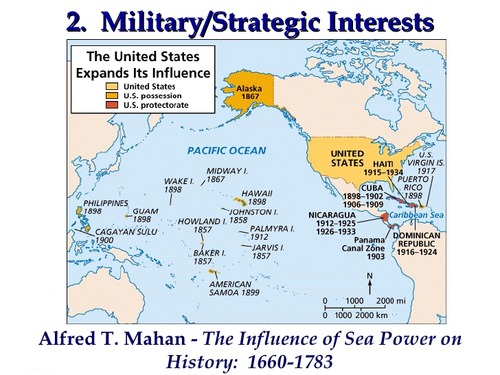 Perni dell’Oceano Atlantico del Sea Power
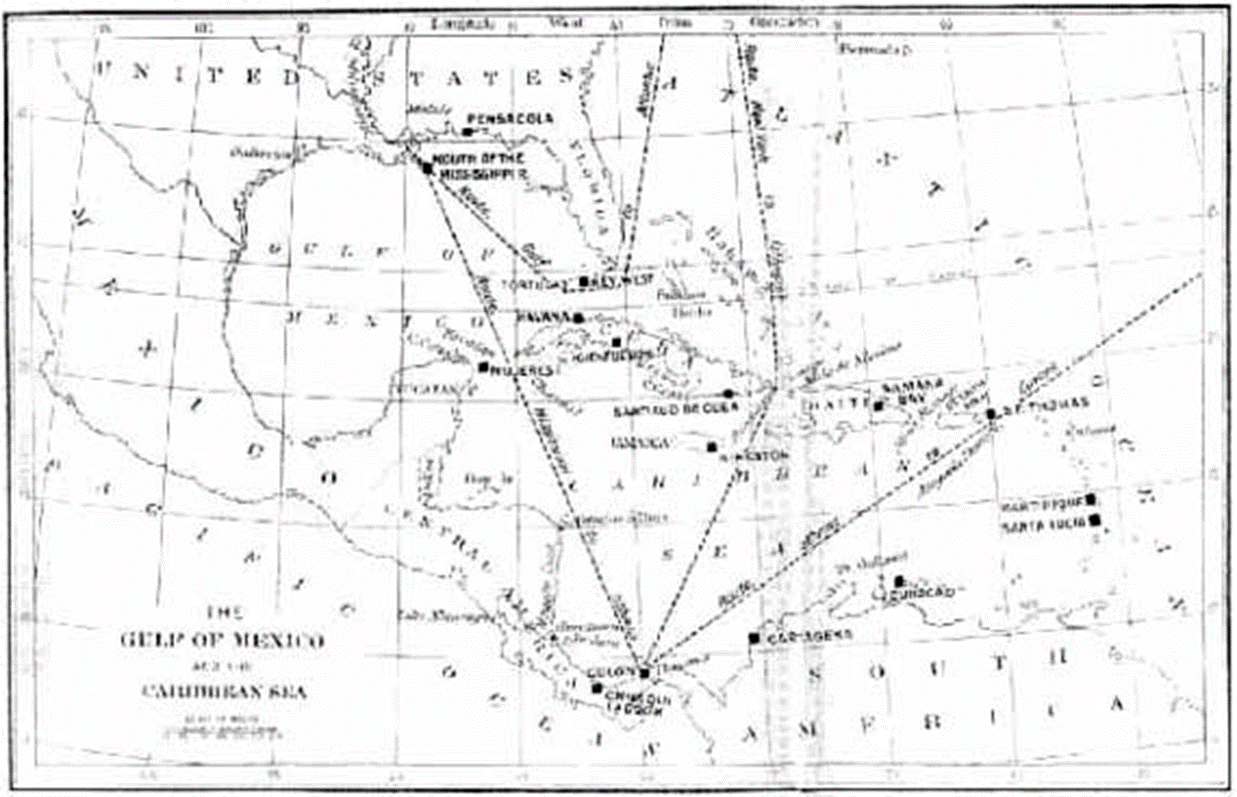 Perni dell’Oceano Pacifico del Sea Power
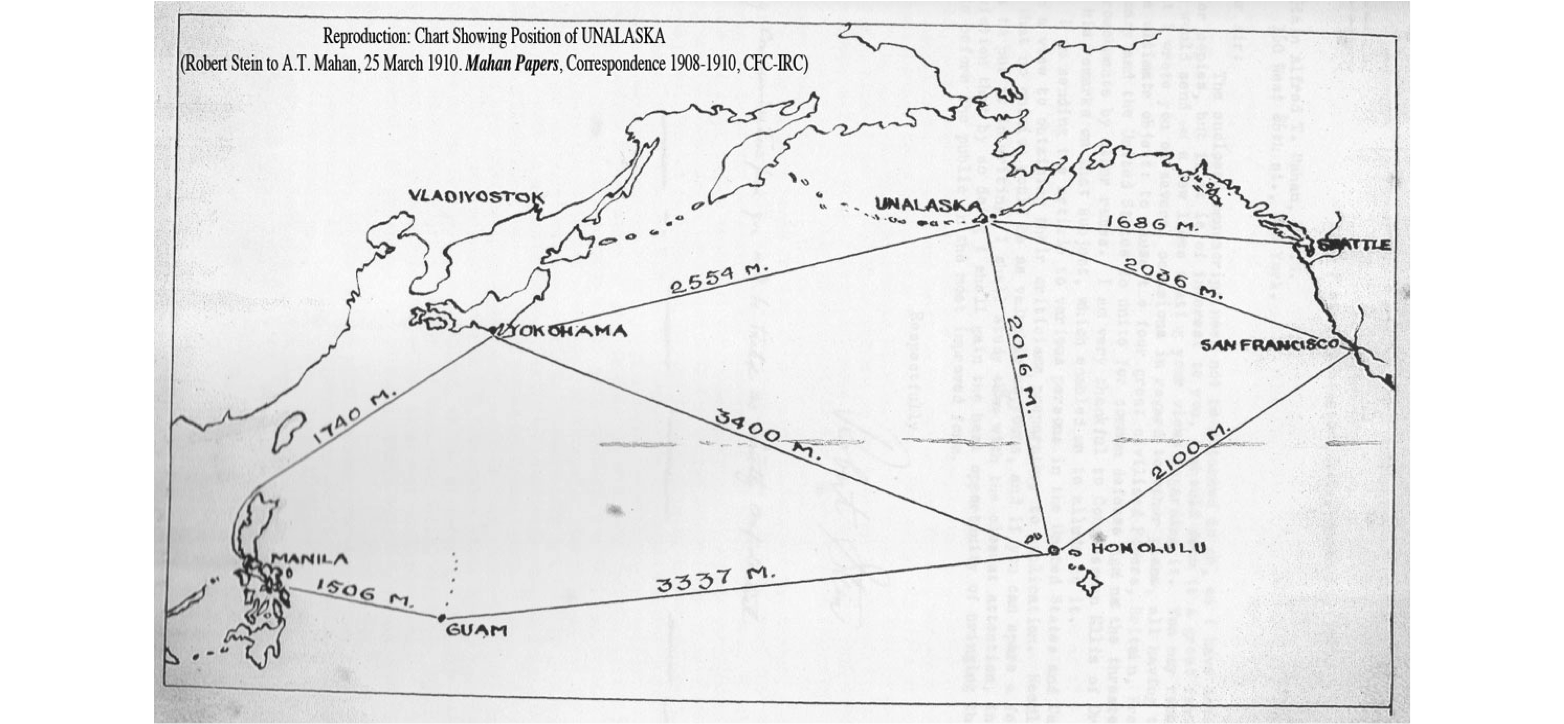 Sea Power tra XX e XXI secolo
La questione del potere marittimo e delle vie di comunicazione rimane centrale lungo tutto il XX secolo
Con il progresso industriale sviluppa e si orienta sempre più verso il controllo degli stretti, dei passaggi e dei canali
Elementi geografici che rimangono centrali nelle dinamiche commerciali, energetiche, militari.
Questi «colli di bottiglia» hanno determinato particolari relazioni internazionali: vi chiedo degli esempi
Con la rivoluzione digitale e l’affermarsi di corridoi energetici composti non più soltanto da materie prime ma da informazioni, oltre ché dal modificarsi dei conflitti militari, economici e finanziari specie dal 1990 in poi, perdono parzialmente (solo parzialmente- caso di Taiwan, degli stretti nella guerra russo-ucraina, del canale di Suez bloccato dall’incidente ad una petroliera) la loro centralità.
Attenzione alla nuova centralità del Mediterraneo dal 2022 ad oggi
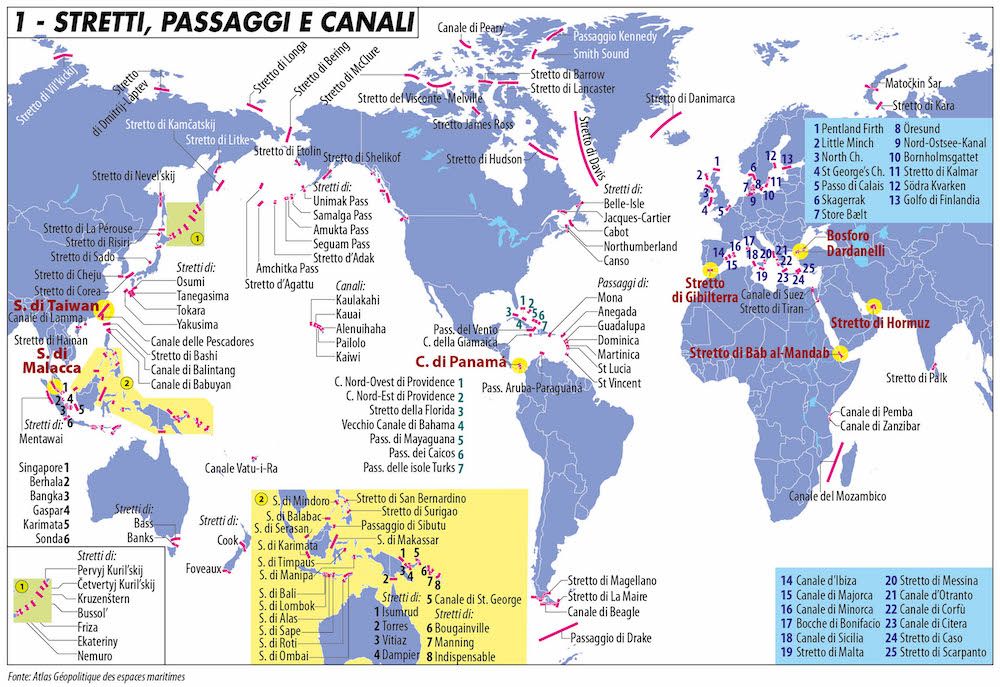 Limes n.7/2019. Gerarchia delle onde